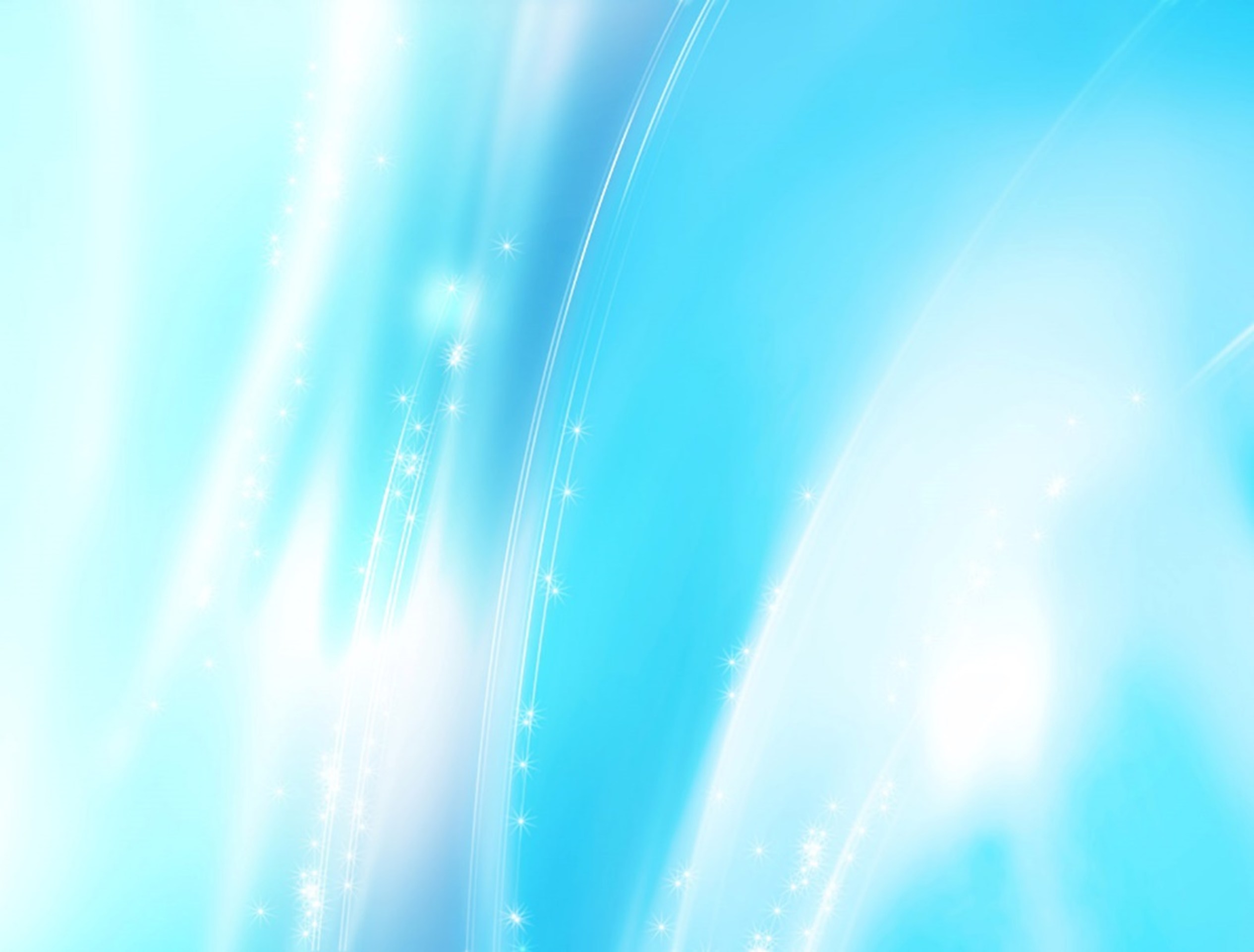 Муниципальное бюджетное дошкольное образовательное учреждение
«Детский сад №43» г. Сыктывкара
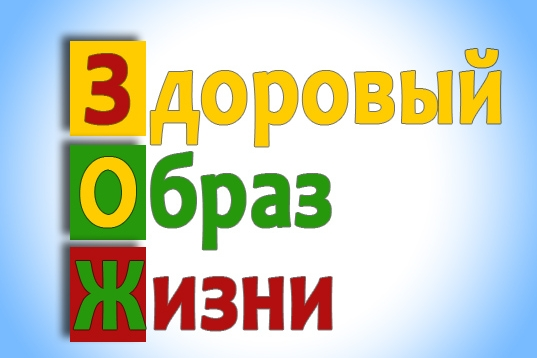 Интерактивная игра для детей старшего дошкольного возраста


Автор: Сердитова С.Н.
2022 г.
Интерактивная игра «Здоровый образ жизни».
Цель: формирование у детей ценностей ЗОЖ, овладение его элементарными нормами и правилами (в питании, в двигательном режиме, при соблюдении режима дня, при формировании культурно-гигиенических навыков)
Задачи:
- Развивать логическое мышление, память, внимание;
- Формировать у детей представления о ценности здоровья, желание вести ЗОЖ,
- Продолжать знакомить с правилами личной гигиены.
- Развивать культурно-гигиенические навыки у детей.
- Развивать умения различать вредную и полезную для здоровья пищу;
- Воспитывать бережное отношение к своему телу, своему здоровью;
- Воспитывать у детей интерес к спортивному инвентарю и разным видам спорта.
- Закреплять у детей знания о ЗОЖ через использование интерактивных форм обучения.

Слайд 1 Интерактивная игра «Здоровый образ жизни». Выполнили: воспитатели подготовительной к школе группы №6 Сердитова С.Н., Еримова Т.А.
Слайд 2 Цель и задачи. Правила игры.
Слайд 3 Станции « Личная гигиена»,  «Правильное питание»,  «Режим дня»,  «Физическая активность», «Закаливание», «Первая помощь».
Слайд 4 «Режим дня». Правила игры: расставь картинки по порядку.
Слайд 5 «Угадай-ка». Правила игры: отгадай загадки о предметах личной гигиены.
Слайд 6 «Подружись со смайликом». Правила игры: из предложенных продуктов выбери только полезные.
Слайд 7 Отгадай загадки и назови виды спорта.
Слайд 8 Первая  помощь. «Помоги себе сам». Правила игры: к предложенным картинкам нужно подобрать пару.
Слайд 9 Соотнеси картинки «Как нужно закаляться»
Слайд 10 Ребята, давайте вести здоровый образ жизни.
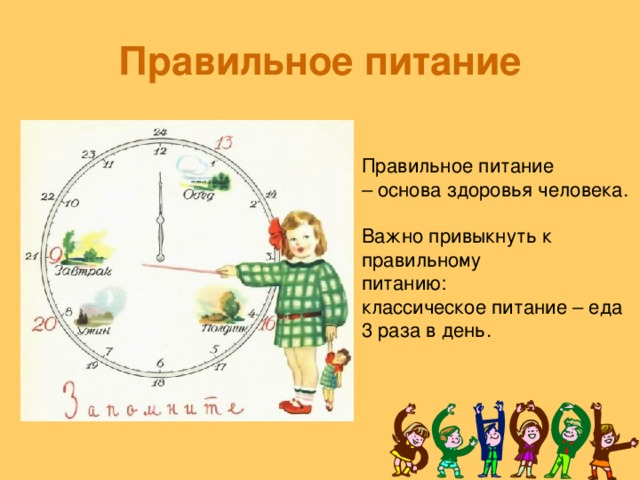 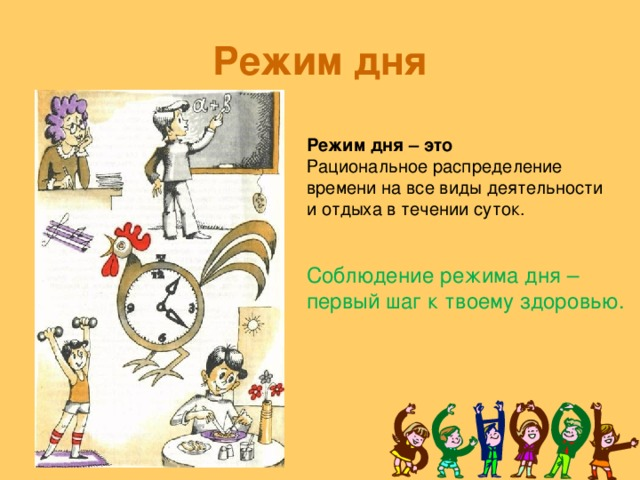 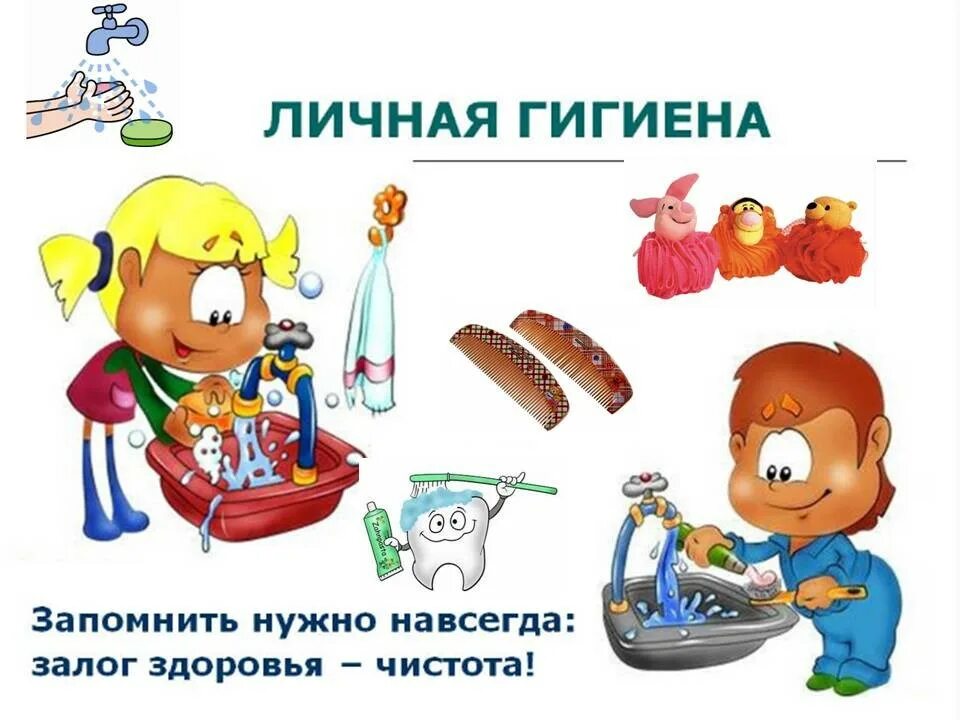 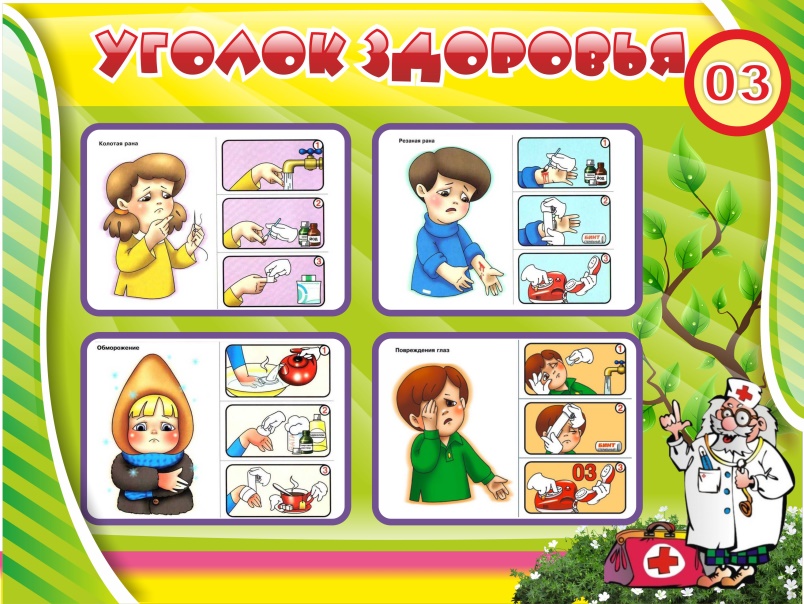 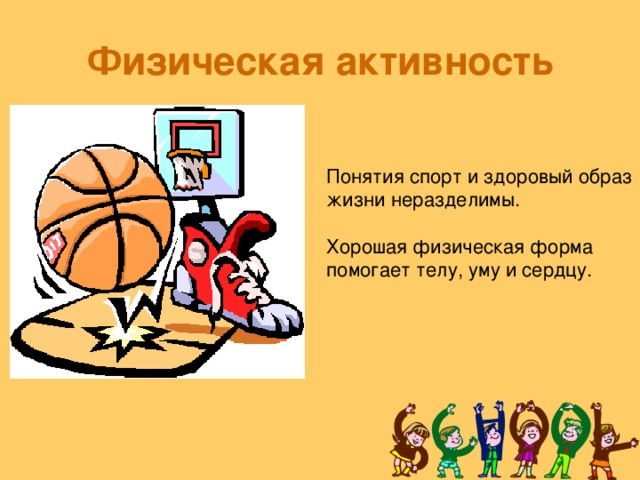 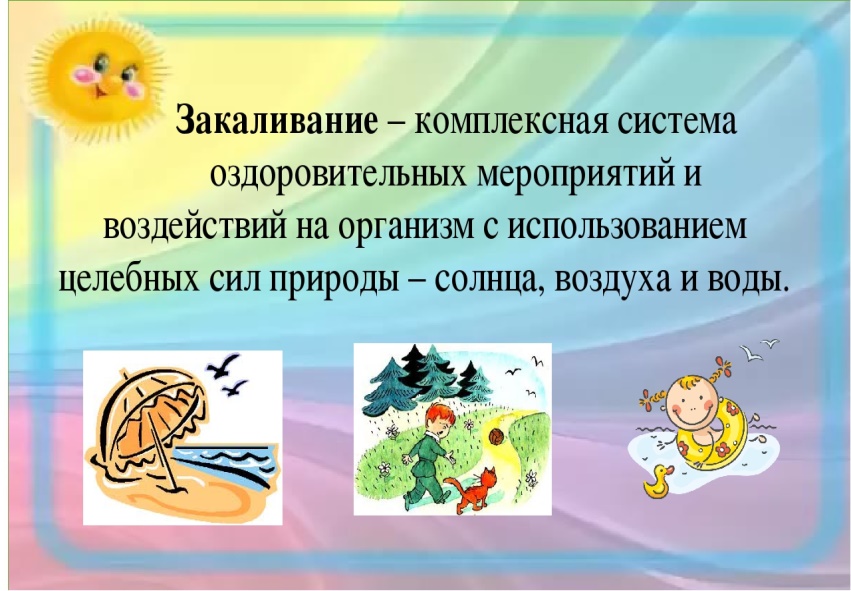 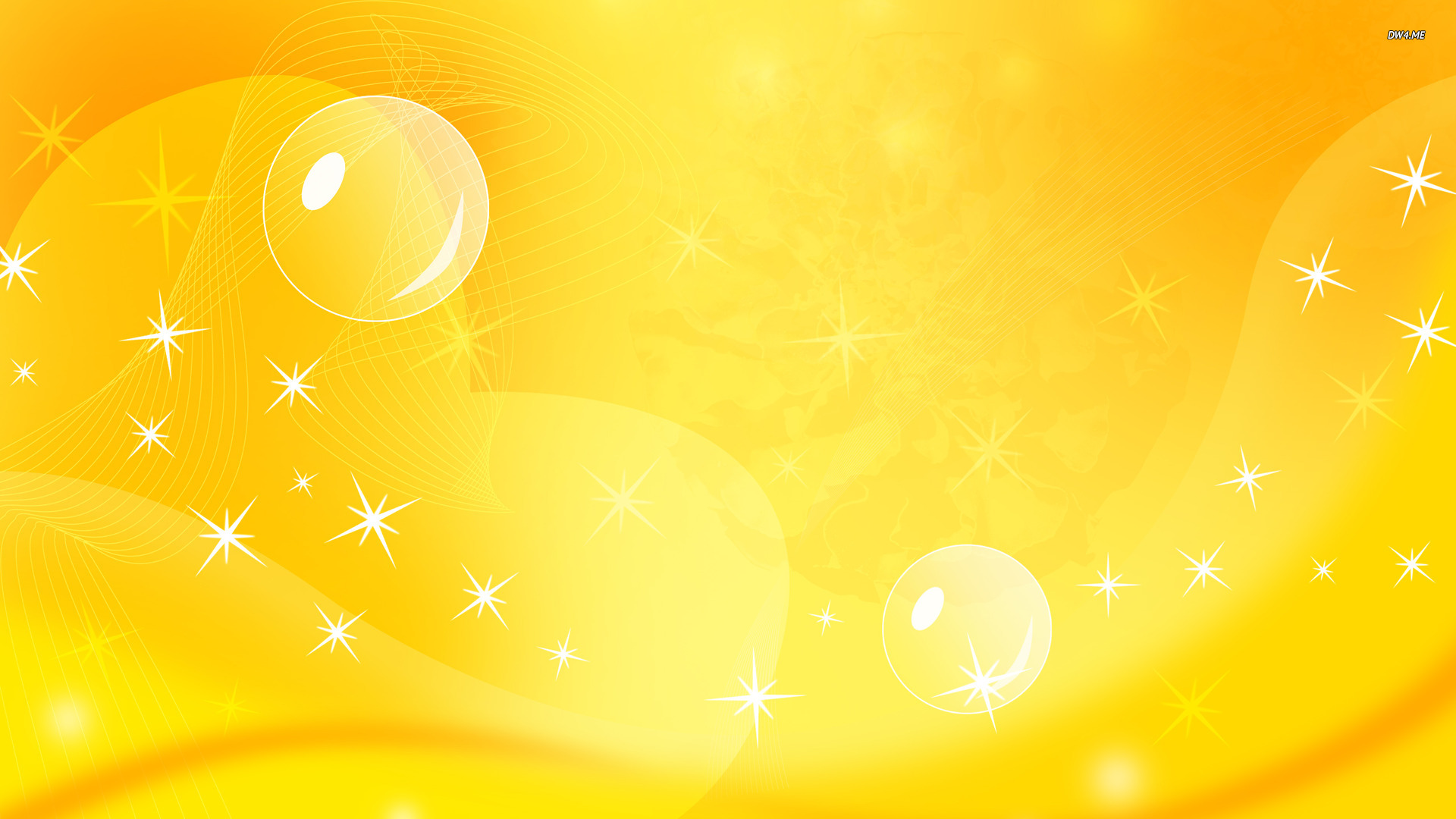 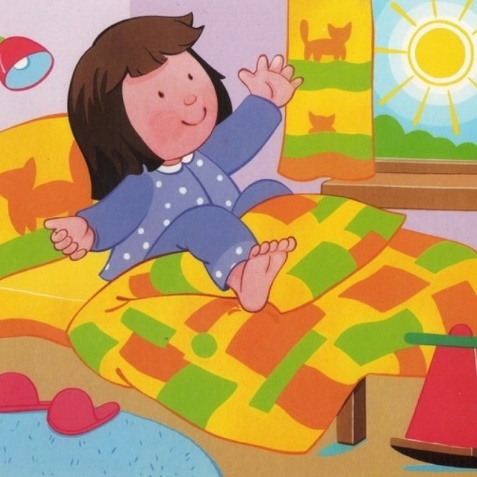 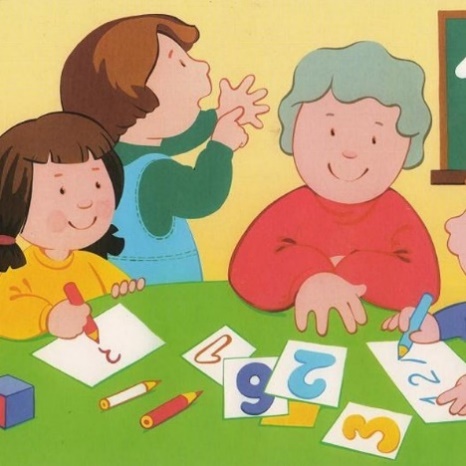 «Режим дня»
 Правила игры: расставь картинки по порядку
1
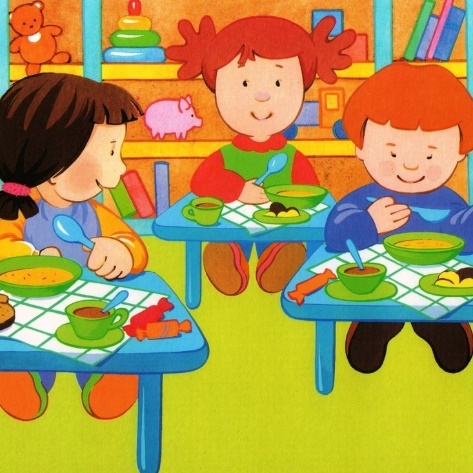 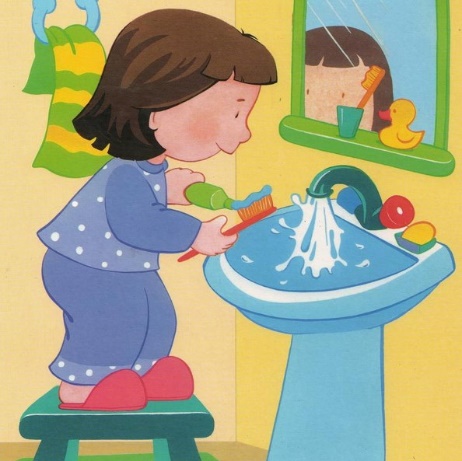 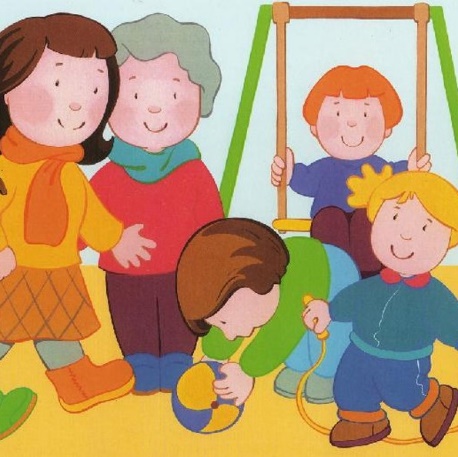 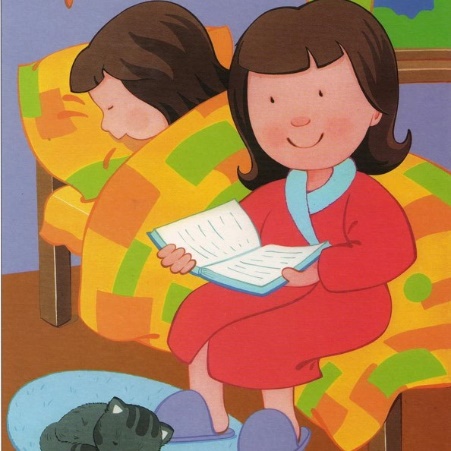 «Угадай-ка»
Правила игры: отгадай загадки о предметах личной гигиены
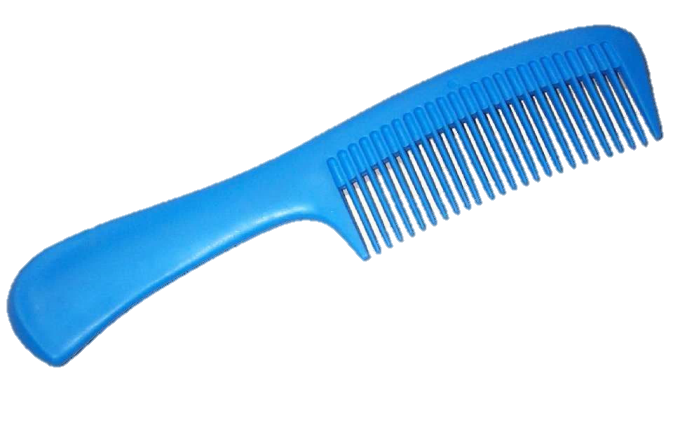 Целых 25 зубков, 
Для кудрей и хохолков.
И под каждым, под зубком – 
Лягут волосы рядком.
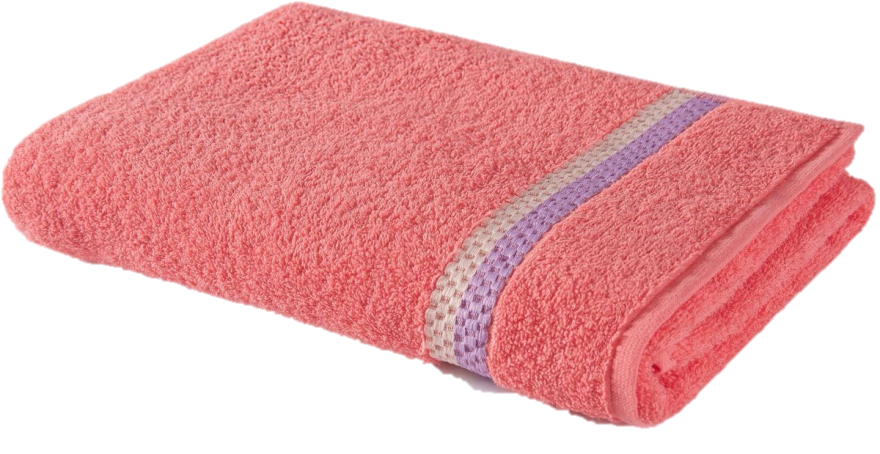 Вафельное и полосатое,
Ворсистое и мохнатое, 
Всегда под рукою -
Что это такое?
Глаза я крепко закрываю,В голову его втираю, А потом водой смываю. Это средство для волос,Может быть, даже без слез.
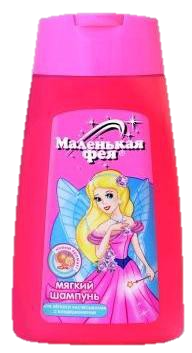 Резинка Акулинка 
Пошла гулять по спинке. 
И пока она гуляла, 
Спинка розовою стала.
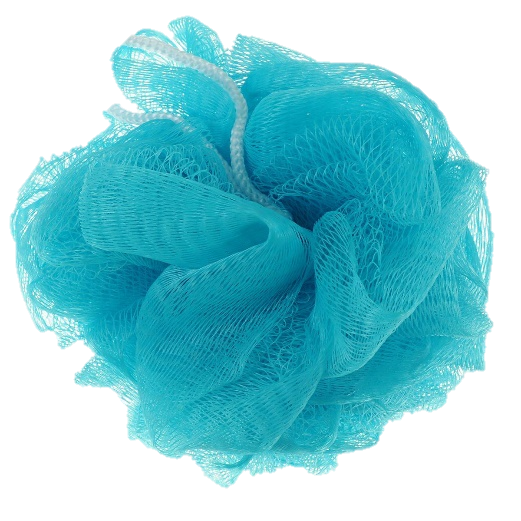 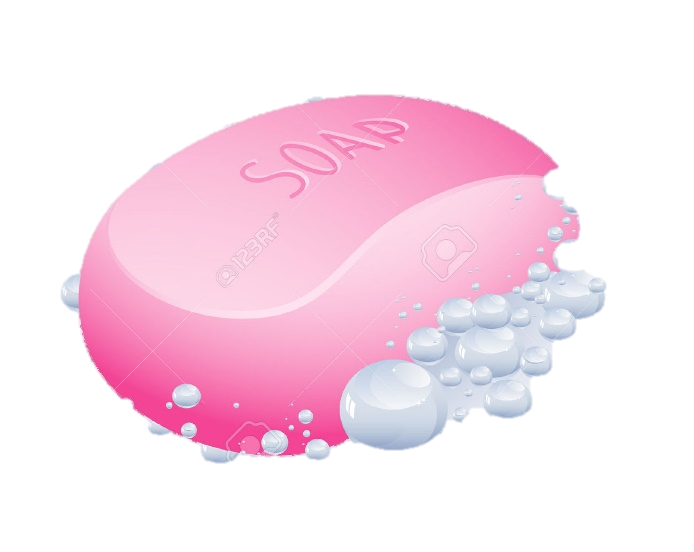 Ускользает, как живое, 
Но не выпущу его я. 
Дело ясное вполне -
Пусть отмоет руки мне.
Костяная спинка, 
Жесткая щетинка, 
С мятной пастой дружит, 
Нам усердно служит.
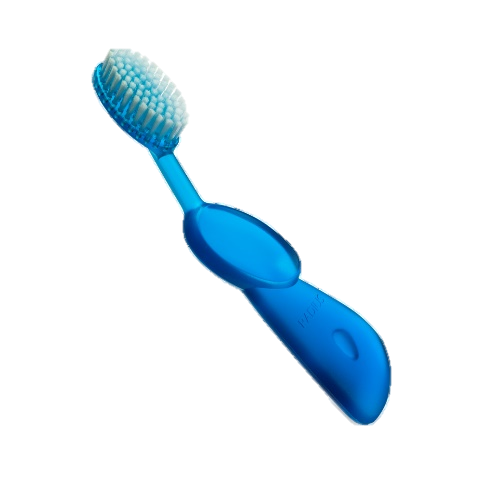 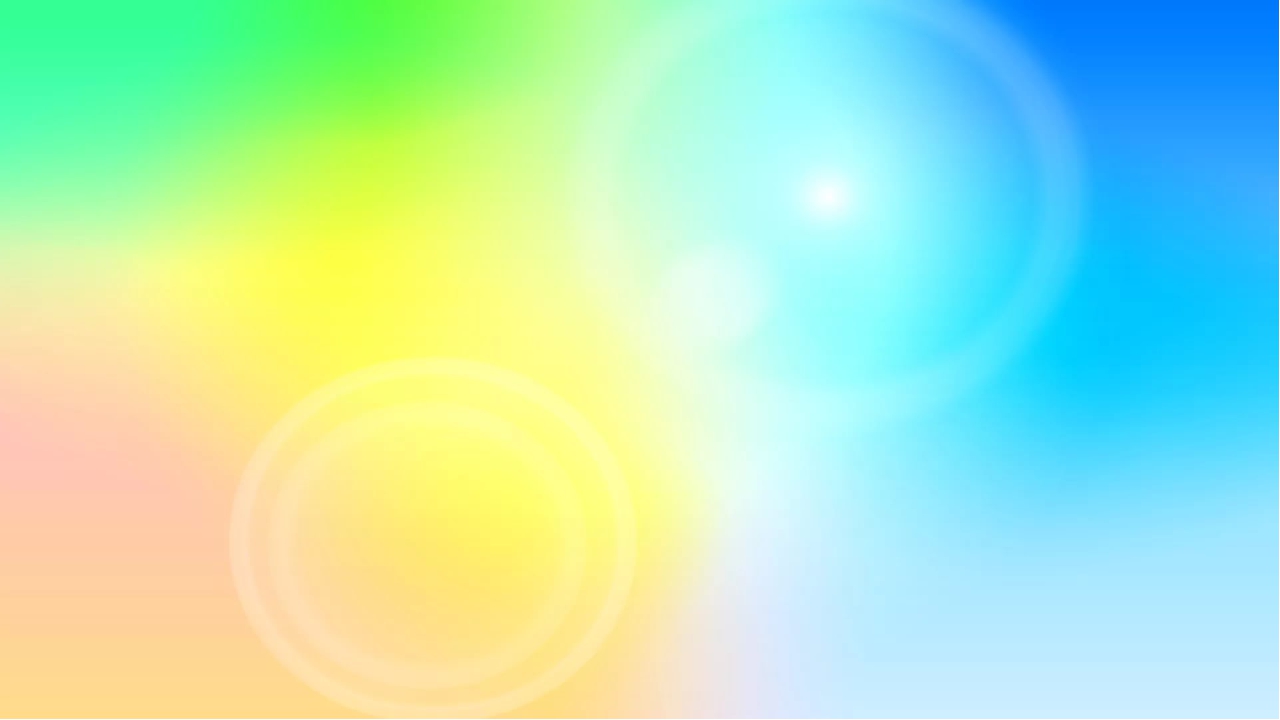 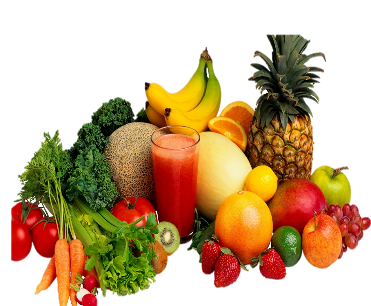 «Подружись со смайликом»
Правила игры: из предложенных продуктов выбери только полезные
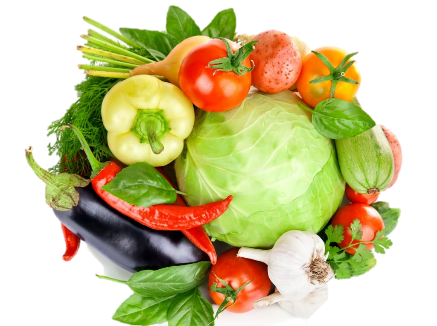 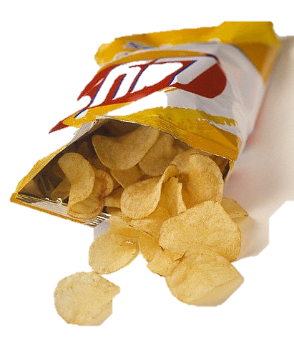 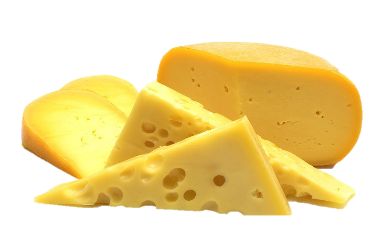 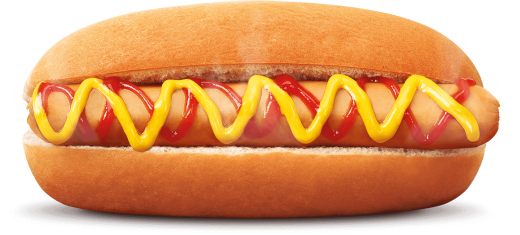 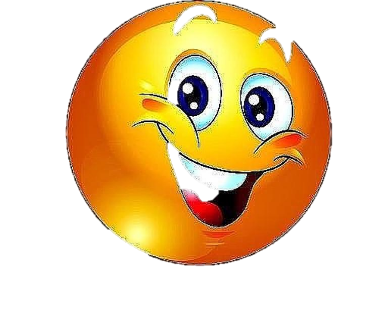 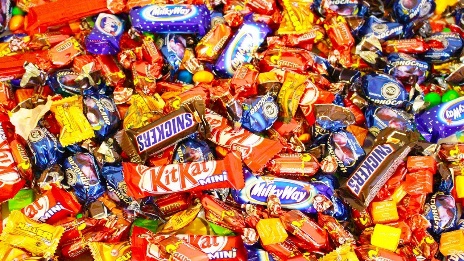 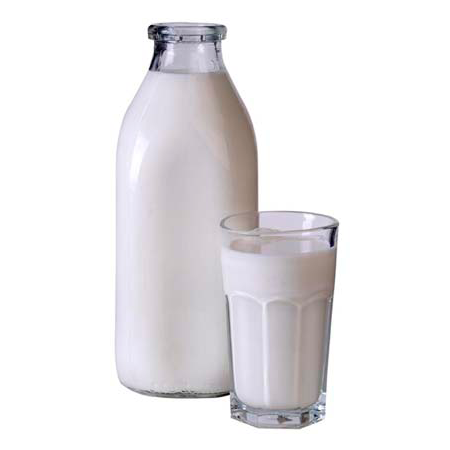 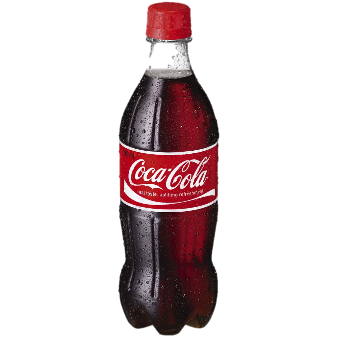 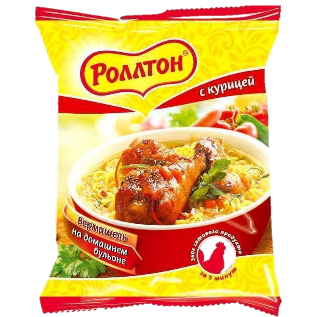 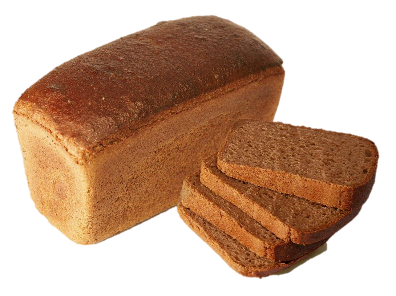 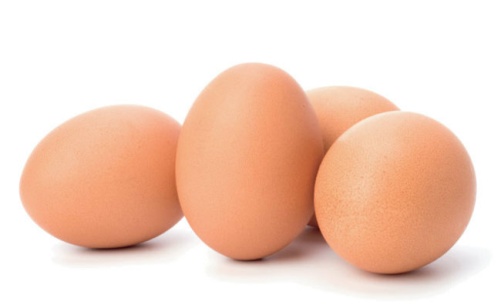 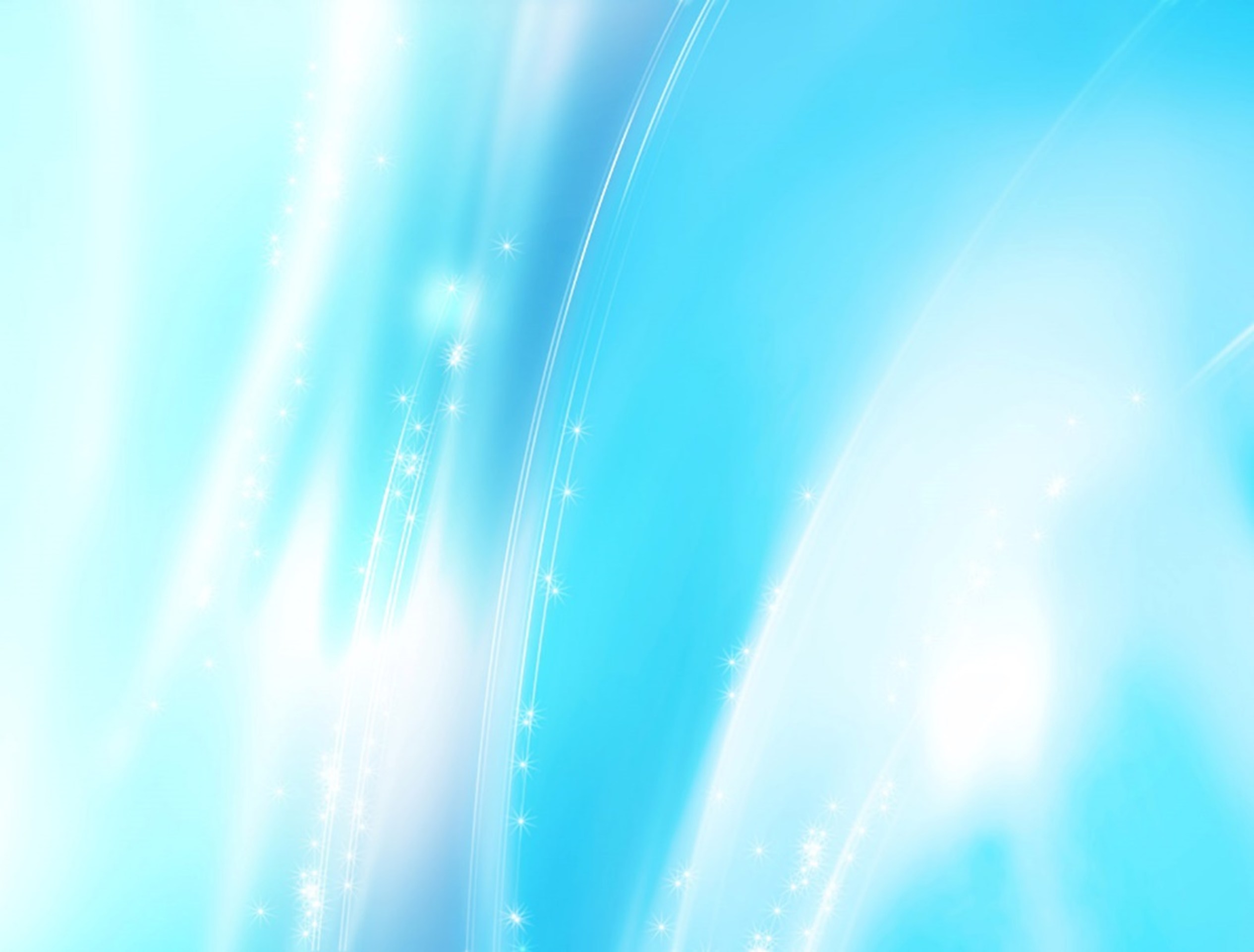 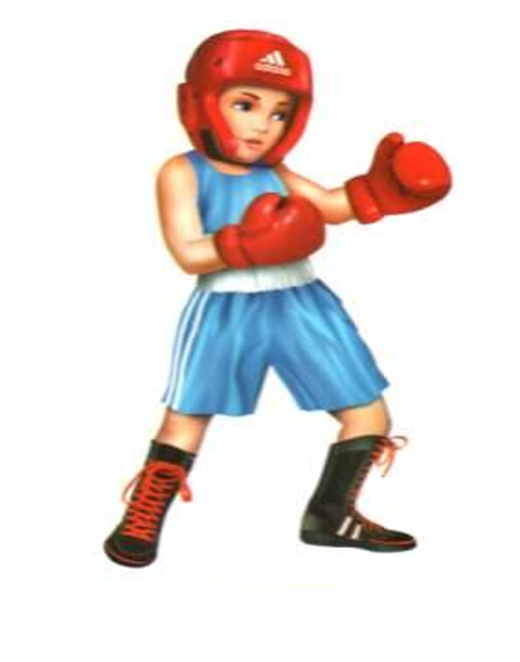 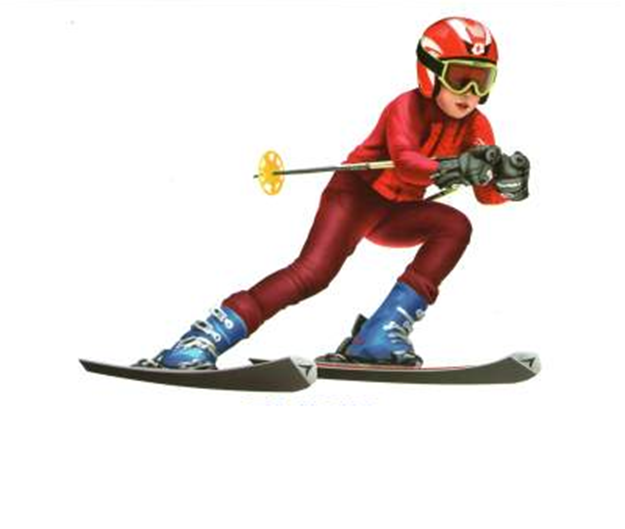 Риска, скорости любитель, 
Снежных склонов покоритель, 
Мчится он, как метеор, 
С высоченных самых гор!
В трусах и толстых варежках
Дерутся два товарища.
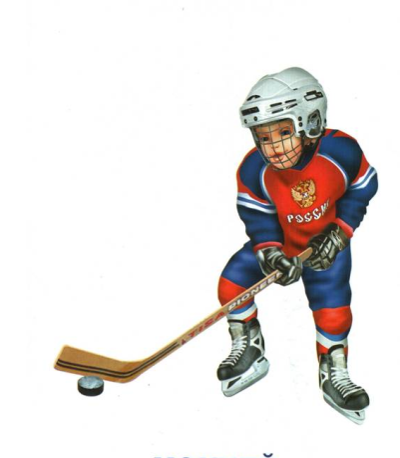 Там в латах все на ледяной площадке Сражаются, сцепились в острой схватке. Болельщики кричат: «Сильнее бей!» Поверь, не драка это, а — …
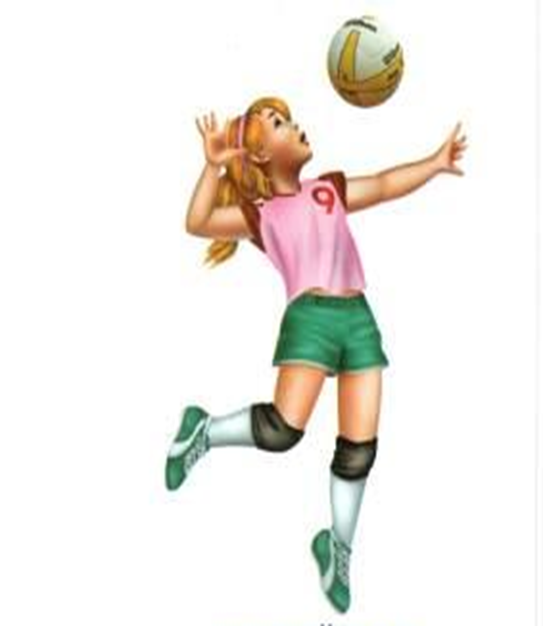 Здесь команда побеждает,
Если мячик не роняет.Он летит с подачи меткоНе в ворота - через сетку.И площадка, а не полеУ спортсменов в ...
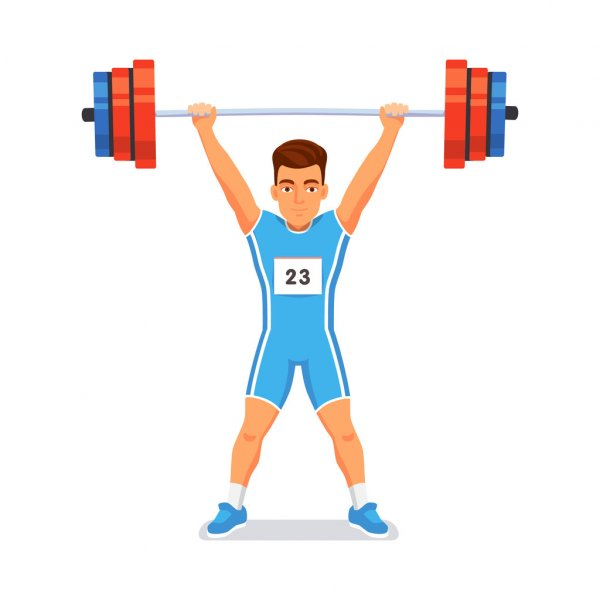 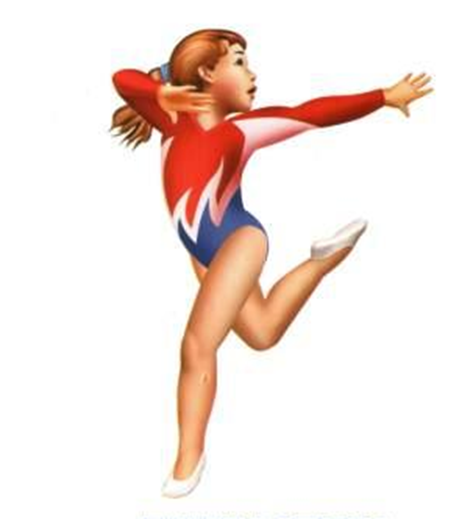 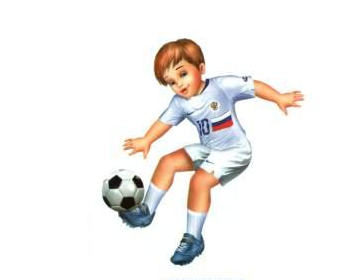 Я люблю эту игру.По зелёному ковруМячик все гоняют,Лупят и пинают.Главное забить здесь гол!Классная игра – …
Лента, мяч, бревно и брусья,
Кольца с ними рядом.
Перечислить не берусь я
Множество снарядов.
Красоту и пластику
Дарит нам...
Мастер спорта Иванов
Поднял сразу шесть блинов.
Объясните, для чего,
Ведь не съел ни одного.
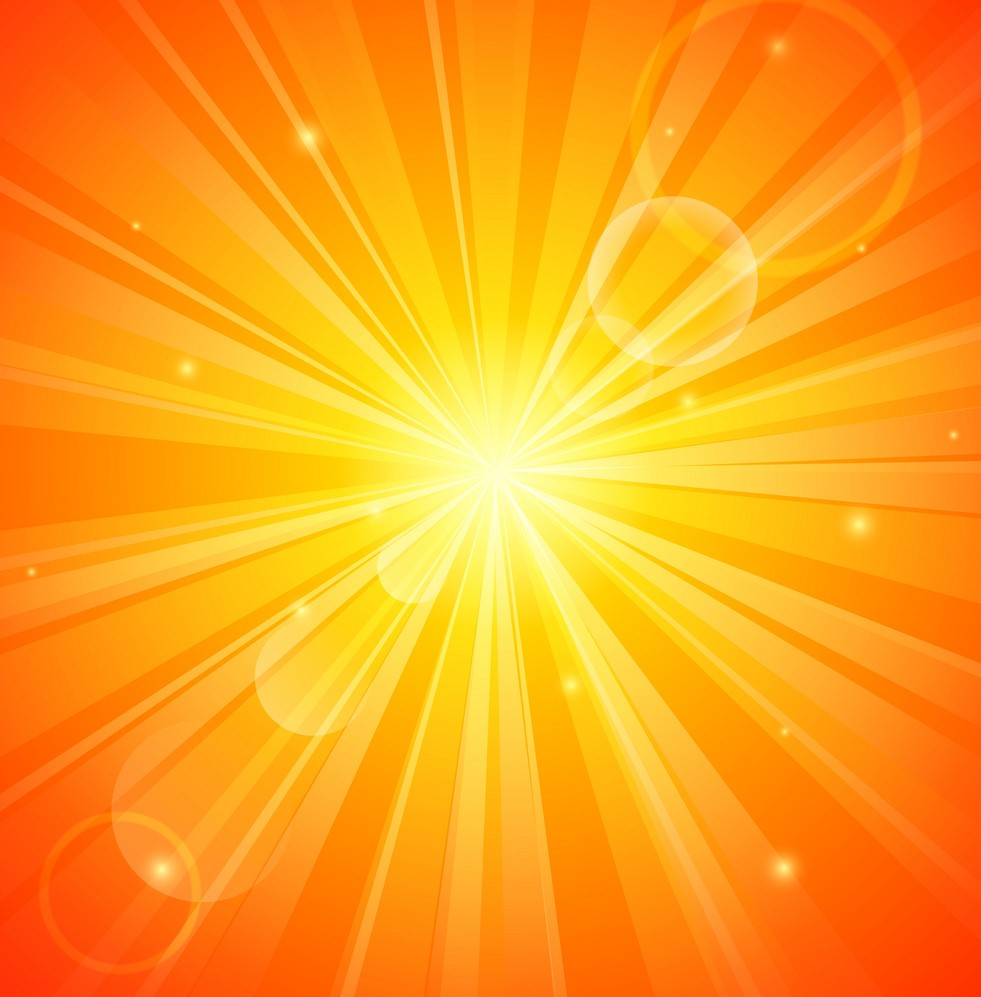 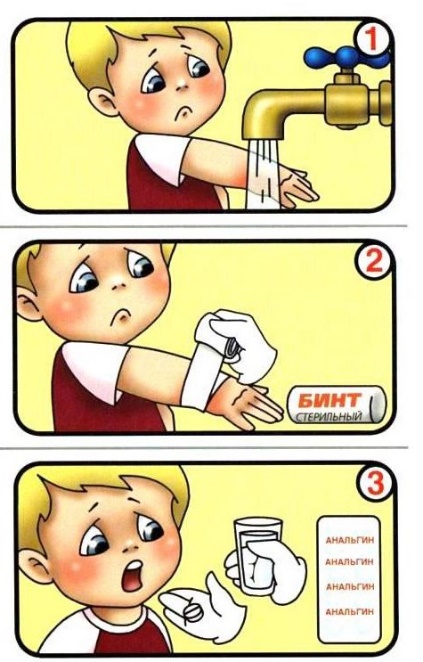 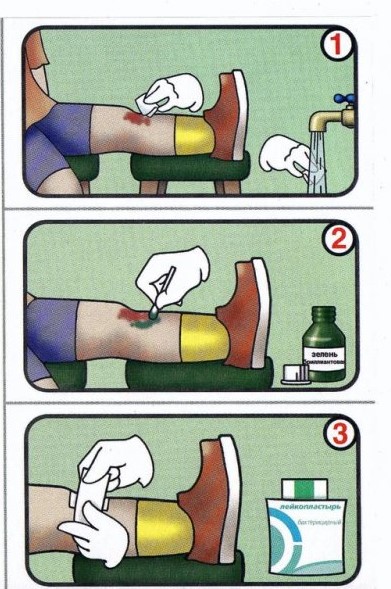 «Помоги себе сам»
Правила игры: к предложенным картинкам нужно подобрать пару
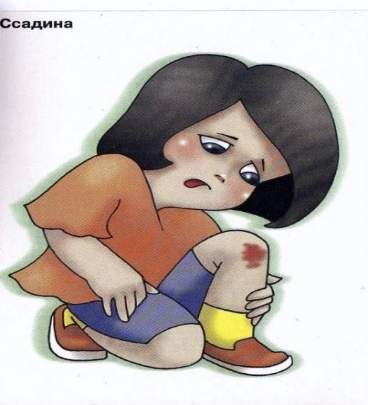 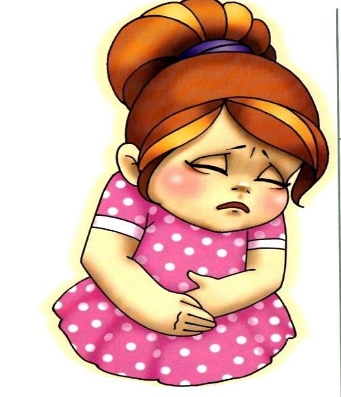 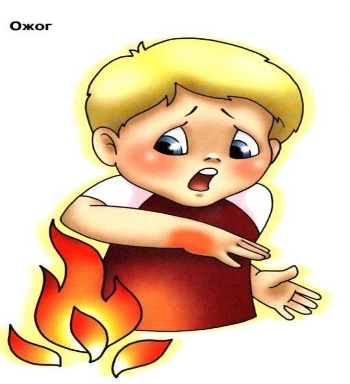 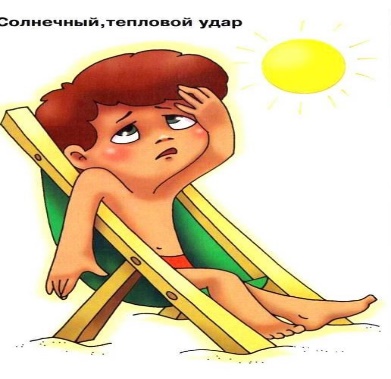 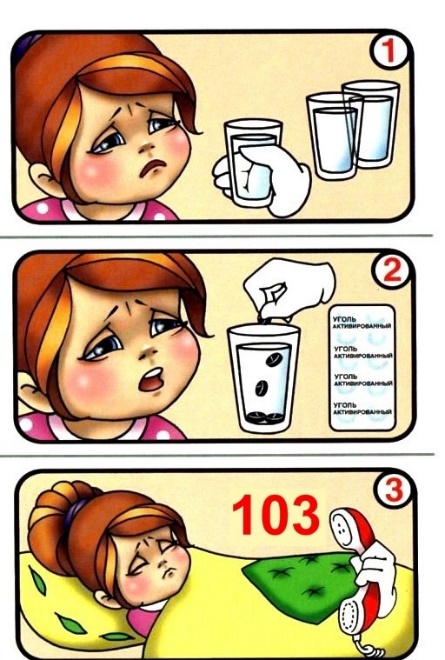 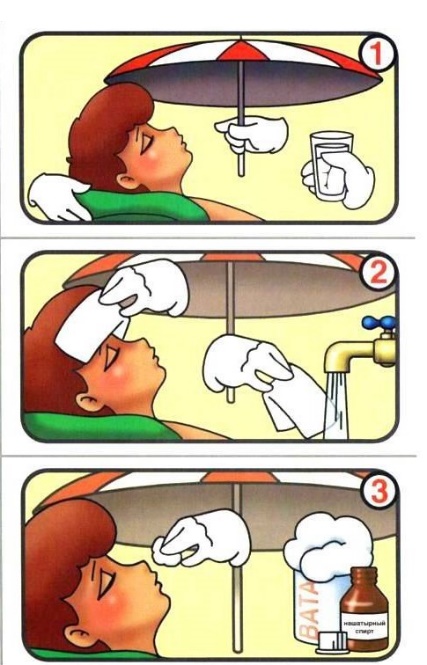 Наши лучшие друзья!
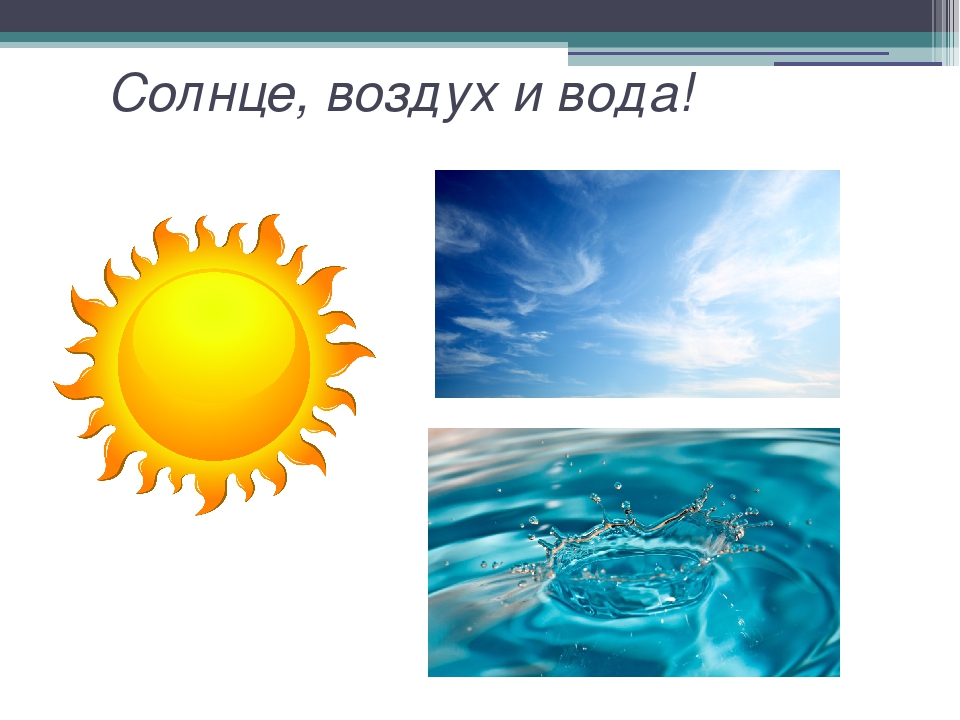 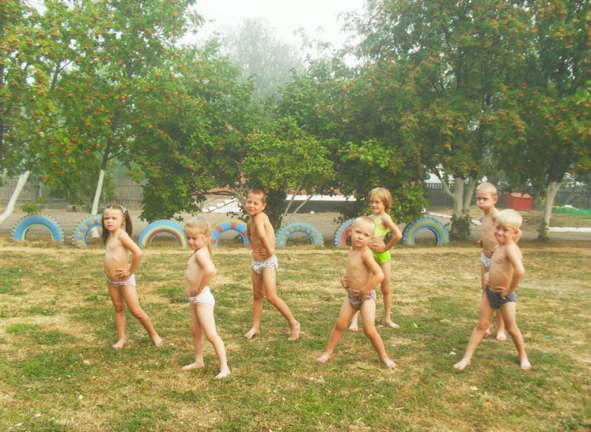 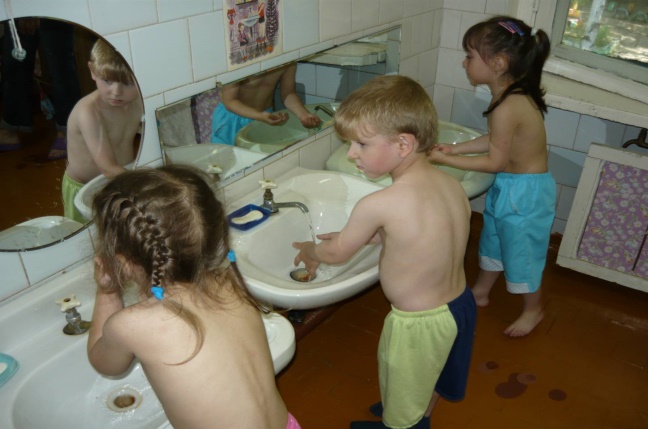 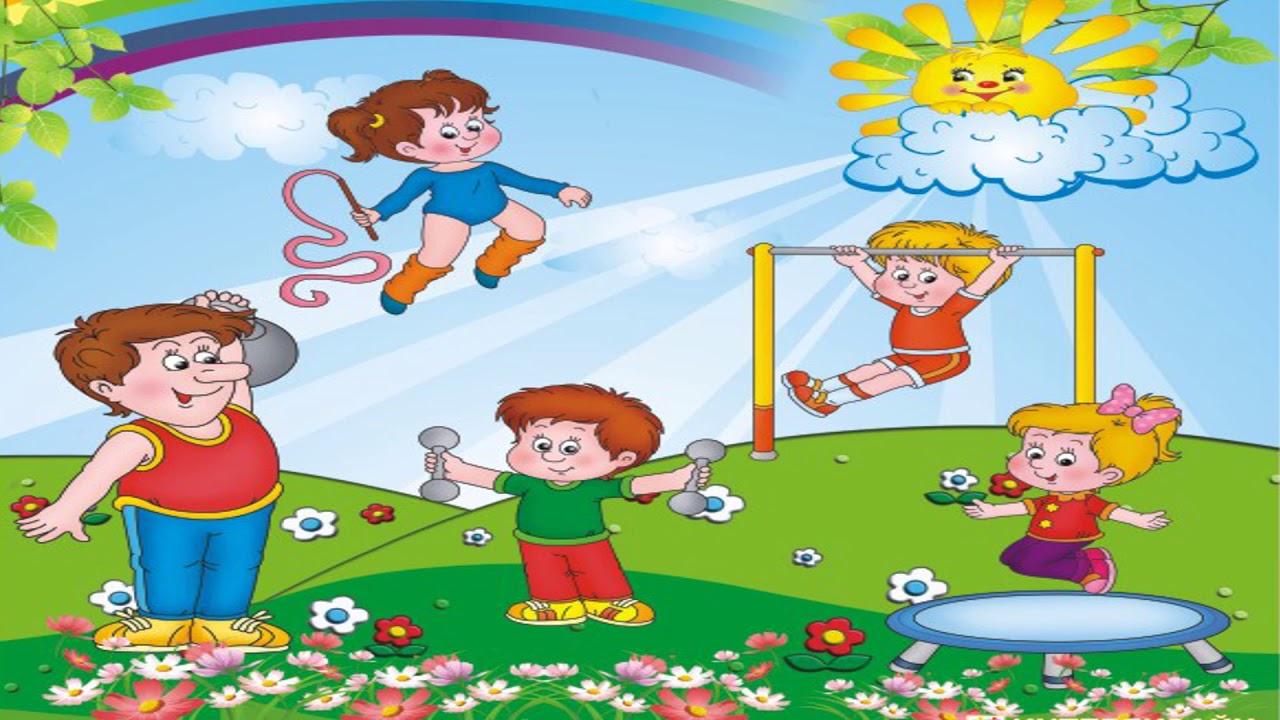 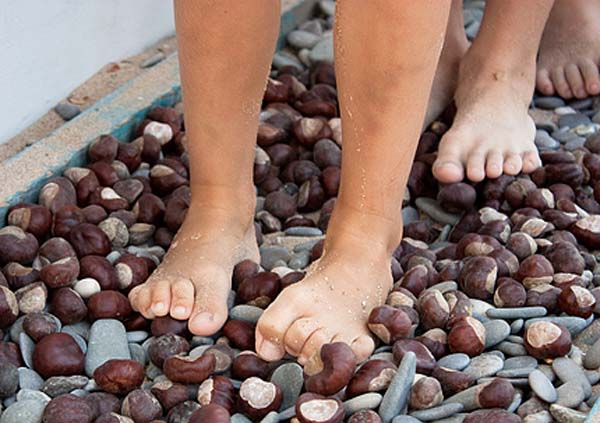 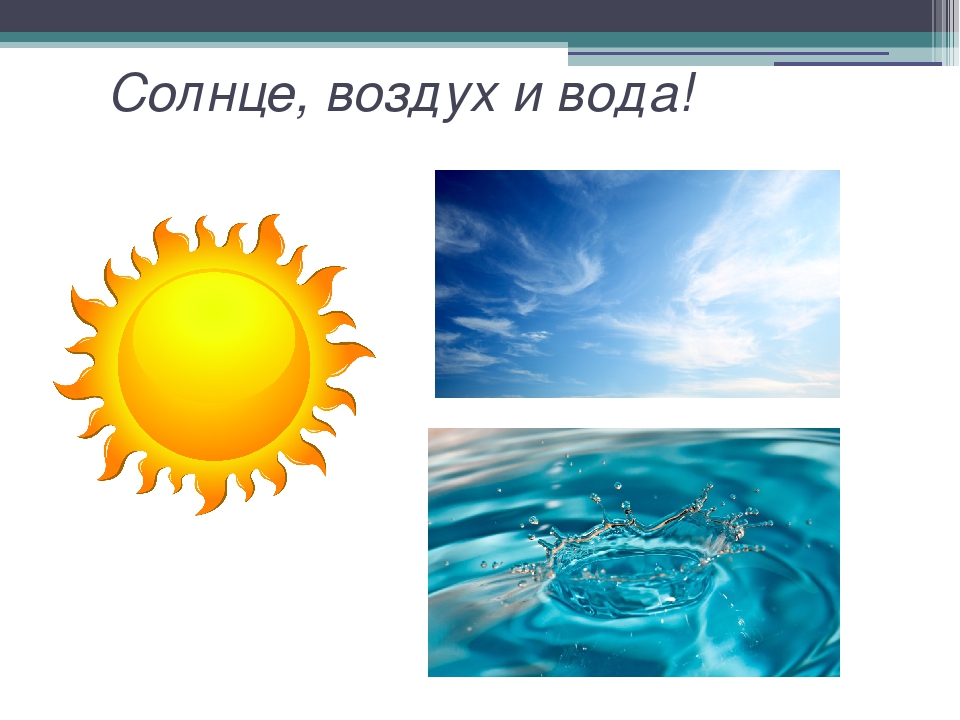 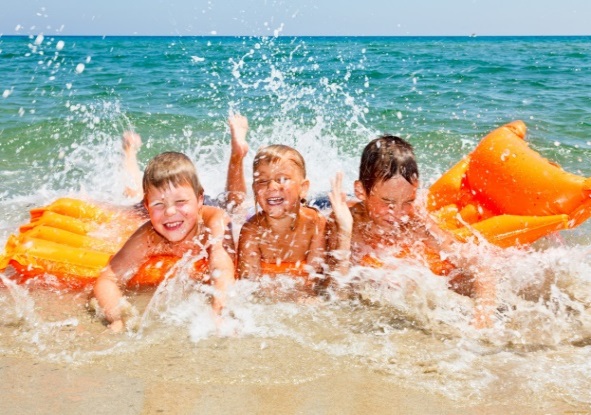 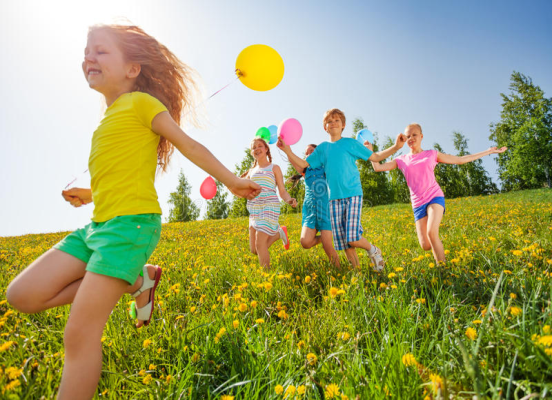 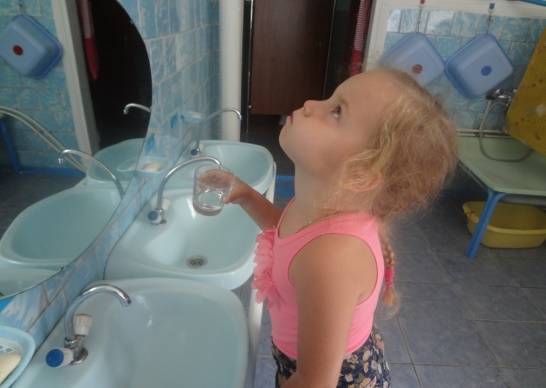 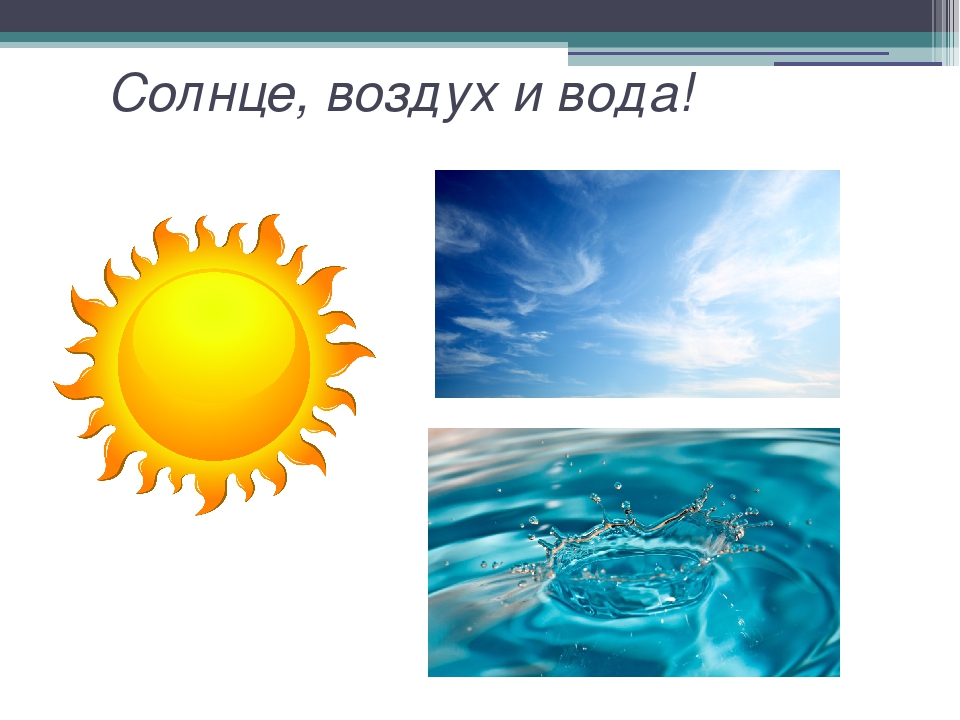 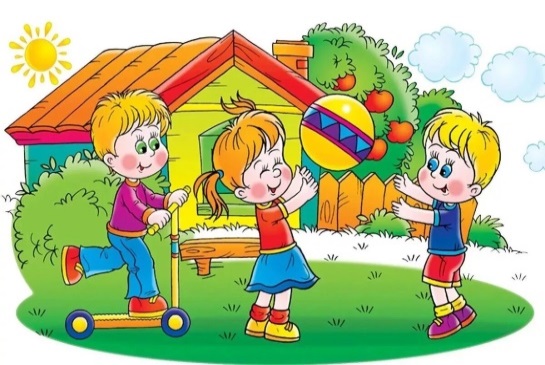 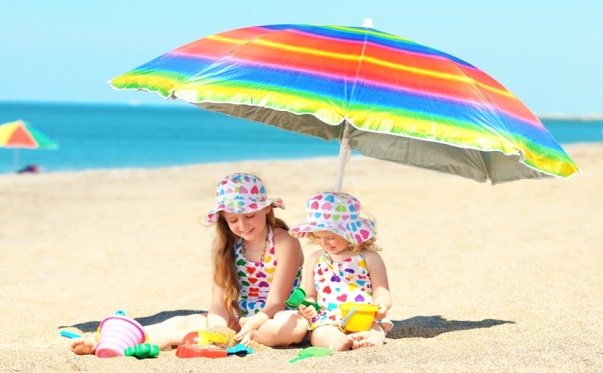 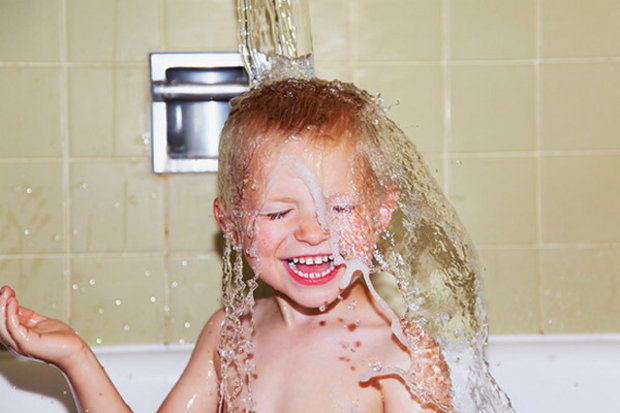 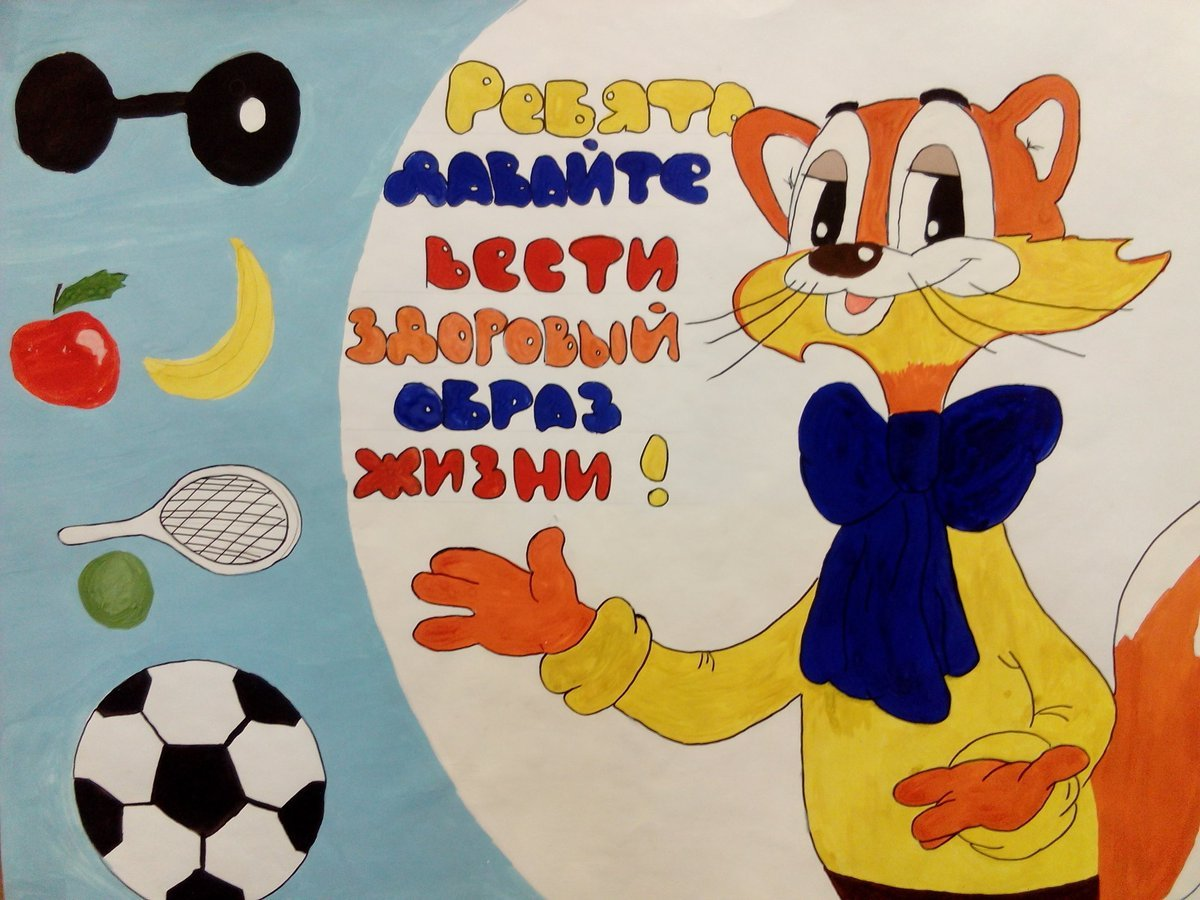